1
HERMAN
Penyusunan Silabus, RPP berbasis Asesmen dalam Pend. Inklusif
Oleh: 
HERMANTO SP
Lektor Kepala Dalam Bidang Ilmu Manajajemen Pendidikan 
Anak Berkebutuhan Khusus
08121575726/087739757888 TELP. (0274) 882481
EMAIL: hermanuny@yahoo.com atau hermansp@uny.ac.id
11/20/2015
PERATURAN PEMERINTAH NOMOR 32 TAHUN 2013
2
Permen No. 19 Tahun 2005 ttg Standar Nasional Pendidikan 
Permen No. 32 Tahun 2013 tentang Standar Nasional Pendidikan sebagai penggantinya
Cermati Isi Standar Nasional Pendidikan (Lembaran Negara Republik Indonesia Tahun 2013 Nomor 71, Tambahan Lembaran Negara Republik Indonesia Nomor 5410)
HERMAN
11/20/2015
PERATURAN PENTING UTK SUKSES PEMBELAJARAN
3
Peraturan Menteri Pendidikan & Kebudayan
Nomor 54 Tahun 2013 tentang Standar Kompetensi Lulusan Pendidikan Dasar dan Menengah
Nomor 64 Tahun 2013 tentang Standar Isi Pendidikan Dasar dan Menengah
Nomor 65 Tahun 2013 tentang Standar Proses Pendidikan Dasar dan Menengah
Nomor 66 Tahun 2013 tentang Standar Penilaian Pendidikan Dasar dan Menengah
HERMAN
11/20/2015
PERMENDIKBUD BERKAITAN DGN K 2013
4
Nomor 57 Tahun 2014 tentang Kurikulum 2013 Sekolah Dasar/Madrasah Ibtidaiyah
Nomor 58 Tahun 2014 tentang Kurikulum 2013 Sekolah Menengah Pertama/Madrasah Tsanawiyah 
Nomor 59 Tahun 2014 tentang Kurikulum 2013 Sekolah Menengah Atas/Madrasah Aliyah 
Nomor 60 Tahun 2014 tentang Kurikulum 2013 Sekolah Menengah Kejuruan/Madrasah Aliyah Kejuruan
HERMAN
11/20/2015
STANDAR KOMPETENSI LULUSAN
5
Nomor 54 Tahun 2013 tentang Standar Kompetensi Lulusan Pendidikan Dasar dan Menengah; 
Penganti Peraturan Menteri Pendidikan Nasional Nomor 23 Tahun 2006
Standar Kompetensi Lulusan Pendidikan Dasar dan Menengah digunakan sebagai acuan utama pengembangan standar isi, standar proses, standar penilaian pendidikan, standar pendidik dan tenaga kependidikan, standar sarana dan prasarana, standar pengelolaan, dan standar pembiayaan.
SKL memberikan kerangka konseptual tentang sasaran pembelajaran yang harus dicapai.
HERMAN
11/20/2015
STANDAR ISI
6
Peraturan Menteri Pendidikan Dan Kebudayaan Nomor 64 Tahun 2013
Merupakan kriteria mengenai ruang lingkup materi dan tingkat kompetensi peserta didik untuk mencapai kompetensi lulusan pada jenjang dan jenis pendidikan tertentu.
Standar isi disesuaikan dengan substansi tujuan pendidikan nasional dalam domain sikap spiritual dan sikap sosial, pengetahuan, dan keterampilan. 
Standar isi memberikan kerangka konseptual tentang kegiatan belajar dan pembelajaran yang diturunkan dari tingkat kompetensi dan ruang lingkup materi.
HERMAN
11/20/2015
STANDAR PROSES
7
Nomor 65 Tahun 2013 tentang Standar Proses Pendidikan Dasar dan Menengah
Merupakan kriteria pelaksanaan pembelajaran pada satuan pendidikan dasar dan menengah untuk mencapai kompetensi lulusan
Diarahkan pengembangan sasaran pembelajaran mencakup pengembangan ranah sikap, pengetahuan, dan keterampilan untuk setiap satuan pendidikan ranah secara holistik.
HERMAN
11/20/2015
STANDAR KELULUSAN
8
Nomor 144 tahun 2014 tentang  kriteria kelulusan peserta didik dari satuan pendidikan dan penyelenggaraan ujian sekolah/madrasah/pendidikan kesetaraan dan ujian nasional 
Kriteria kelulusan adalah persyaratan pencapaian minimal untuk dinyatakan lulus. 
Peserta didik dinyatakan lulus dari satuan pendidikan setelah: menyelesaikan seluruh program pembelajaran; memperoleh nilai minimal baik pada penilaian akhir untuk seluruh mata pelajaran; lulus Ujian US/M/PK; dan lulus UN.
HERMAN
11/20/2015
DESAIN PEMBELAJARAN
9
Perencanaan pembelajaran dirancang dalam bentuk Silabus dan Rencana PelaksanaanPembelajaran (RPP) yang mengacu pada Standar Isi. 
Perencanaan pembelajaran meliputi penyusunan rencana pelaksanaan pembelajaran dan penyiapan media dan sumber belajar, perangkat penilaian pembelajaran, dan skenario pembelajaran.
Penyusunan Silabus dan RPP disesuaikan pendekatan pembelajaran yang digunakan.
HERMAN
11/20/2015
PENDEKATAN SAINTIFIK MELIPUTI LIMA PENGALAMAN BELAJAR (K13)
10
HERMAN
11/20/2015
PENDEKATAN SAINTIFIK MELIPUTI LIMA PENGALAMAN BELAJAR
11
HERMAN
11/20/2015
PENDEKATAN SAINTIFIK MELIPUTI LIMA PENGALAMAN BELAJAR
12
HERMAN
11/20/2015
PENDEKATAN SAINTIFIK MELIPUTI LIMA PENGALAMAN BELAJAR
13
HERMAN
11/20/2015
PENDEKATAN SAINTIFIK MELIPUTI LIMA PENGALAMAN BELAJAR
14
*) Dapat disesuaikan dengan kekhasan masing-masing mata pelajaran.
HERMAN
11/20/2015
15
PENYUSUNAN SILABUS 
BERBASIS ASESMEN
HERMAN
11/20/2015
SILABUS (PERMEN 65 THN 2013)
16
Silabus merupakan acuan penyusunan kerangka pembelajaran untuk setiap bahan kajian mata pelajaran.
Silabus dikembangkan berdasarkan Standar Kompetensi Lulusan dan Standar Isi untuk satuan pendidikan dasar dan menengah sesuai dengan pola pembelajaran pada setiap tahun ajaran tertentu.
Silabus digunakan sebagai acuan dalam pengembangan rencana pelaksanaan pembelajaran.
HERMAN
11/20/2015
SILABUS PALING SEDIKIT MEMUAT-1
17
A. Identitas mata pelajaran (khusus SMP/MTs/SMPLB/ Paket B dan SMA/MA/SMALB/SMK/MAK/Paket C/ Paket C Kejuruan);
B. Identitas sekolah meliputi nama satuan pendidikan dan kelas;
C. Kompetensi inti, merupakan gambaran secara kategorial mengenai kompetensi dalam aspek sikap, pengetahuan, dan keterampilan yang harus dipelajari peserta didik untuk suatu jenjang sekolah, kelas dan mata pelajaran;
HERMAN
11/20/2015
SILABUS PALING SEDIKIT MEMUAT-2
18
D. Kompetensi dasar, merupakan kemampuan spesifik yang mencakup sikap, pengetahuan, dan keterampilan yang terkait muatan atau mata pelajaran;
E. Tema(khususSD/MI/SDLB/Paket A);
F. Materi pokok, memuat fakta, konsep, prinsip, dan prosedur yang relevan, dan ditulis dalam bentuk butir-butir sesuai dengan rumusan indikator pencapaian kompetensi.
HERMAN
11/20/2015
SILABUS PALING SEDIKIT MEMUAT-3
19
G. Pembelajaran, yaitu kegiatan yang dilakukan oleh pendidik dan peserta didik untuk mencapai kompetensi yang diharapkan;
H. Penilaian, merupakan proses pengumpulan dan pengolahan informasi untuk menentukan pencapaian hasil belajar peserta didik;
I.   Alokasi waktu sesuai dengan jumlah jam pelajaran dalam struktur kurikulum untuk satu semester atau satu tahun; dan
J.  Sumber belajar, dapat berupa buku, media cetak dan elektronik, alam sekitar atau sumber belajar lain yang relevan.
HERMAN
11/20/2015
KOMPONEN SILABUS
20
Kompetensi Dasar 
Materi Pokok/Pembelajaran
Indikator
Kegiatan Pembelajaran
Penilaian
Alokasi Waktu
Sumber Belajar
Catatan: Indikator dikembangkan berdasarkan KD
HERMAN
11/20/2015
MEKANISME PENGEMBANGAN SILABUS
Materi Pokok/
Pembelajaran
Kegiatan
Pembelajaran
Analisis
SKL/SI
/KD
KD-Indikator
Alokasi Waktu
Sumber Belajar
HASIL 
ASESMEN 
PPD
Penilaian
SILABUS PEMBELAJARAN
Sekolah                      : Kelas	        :Mata Pelajaran           : Semester	       :Standar Kompetensi :
…………………………..
Guru Mata Pelajaran                 …………………………
Mengetahui, 
Kepala Sekolah  …..                   …………………………
Keterangan: 
*)  Sesuai Standar Proses, pelaksanaan kegiatan pembelajaran terdiri atas kegiatan pendahuluan, inti, dan penutup. 
       Dalam model silabus ini pada kolom kegiatan pembelajaran hanya berisi kegiatan inti.
HERMAN
22
11/20/2015
SILABUS SEKOLAH INKLUSIKompetensi:
…………………………..
Guru Mata Pelajaran  
               …………………………
Mengetahui, 
Kepala Sekolah  …..                   
…………………………
11/20/2015
24
PENYUSUNAN RPP 
BERBASIS ASESMEN
HERMAN
11/20/2015
RENCANA PELAKSANAAN PEMBELAJARAN (RPP)
25
Adalah rencana kegiatan pembelajaran tatap muka untuk satu pertemuan atau lebih.
RPP dikembangkan dari silabus untuk mengarahkan kegiatan pembelajaran peserta didik dalam upaya mencapai Kompetensi Dasar (KD).
Setiap pendidik berkewajiban menyusun RPP secara lengkap dan sistematis (pembelajaran berlangsung secara interaktif, inspiratif, menyenangkan, menantang, efisien, memotivasi peserta didik berpartisipasi aktif, memberikan ruang cukup bagi prakarsa, kreativitas, dan kemandirian sesuai bakat, minat, dan perkembangan fisik, psikologis siswa.
HERMAN
11/20/2015
KOMPONEN RPP
26
Identitas sekolah yaitu nama satuan pendidikan
Identitas mata pelajaran atau tema/subtema;
Kelas/semester;
Materipokok;
Alokasi waktu
Tujuan pembelajaran
Kompetensi dasar dan indikator pencapaian kompetensi;
Materi pembelajaran;
Metode pembelajaran;
Media pembelajaran
Sumber belajar
Langkah-langkah pembelajaran
Penilaian hasil pembelajaran
HERMAN
11/20/2015
PRINSIP PENYUSUNAN RPP-1 (Permendikbud 65/2013)
27
Dalam menyusun RPP hendaknya memperhatikan prinsip-prinsip:
1. Perbedaan individual peserta didik antara lain kemampuan awal, tingkat intelektual, bakat, potensi, minat, motivasi belajar, kemampuan sosial, emosi, gaya belajar, kebutuhan khusus, kecepatan belajar, latar belakang budaya, norma, nilai, dan/atau lingkungan peserta didik.
2. Partisipasi aktif peserta didik.
HERMAN
11/20/2015
PRINSIP PENYUSUNAN RPP-2 (Permendikbud 65/2013)
28
Dalam menyusun RPP hendaknya memperhatikan prinsip-prinsip:
3. Berpusat pada peserta didik untuk mendorong semangat belajar, motivasi, minat, kreativitas, inisiatif, inspirasi, inovasi dan kemandirian.
4. Pengembangan budaya membaca dan menulis yang dirancang untuk mengembangkan kegemaran membaca, pemahaman beragam bacaan, dan berekspresi dalam berbagai bentuk tulisan.
HERMAN
11/20/2015
PRINSIP PENYUSUNAN RPP-3 (Permendikbud 65/2013)
29
Dalam menyusun RPP hendaknya memperhatikan prinsip-prinsip:
5. Pemberian umpan balik dan tindak lanjut RPP memuat rancangan program pemberian umpan balik positif, penguatan, pengayaan, dan remedi.
6. Penekanan pada keterkaitan dan keterpaduan antara KD, materi pembelajaran, kegiatan pembelajaran, indikator pencapaian kompetensi, penilaian, dan sumber belajar dalam satu keutuhan pengalaman belajar.
HERMAN
11/20/2015
PRINSIP PENYUSUNAN RPP-4 (Permendikbud 65/2013)
30
Dalam menyusun RPP hendaknya memperhatikan prinsip-prinsip:
7. Mengakomodasi pembelajaran tematik-terpadu, keterpaduan lintas mata pelajaran, lintas aspek belajar, dan keragaman budaya.
8. Penerapan teknologi informasi dan komunikasi secara terintegrasi, sistematis, dan efektif sesuai dengan situasi dan kondisi.
HERMAN
11/20/2015
PRINSIP PENYUSUNAN RPP-1 (Permendkbud No 103 tahun 2013)
31
Setiap RPP harus secara utuh memuat kompetensi dasar sikap spiritual (KD dari KI-1), sosial (KD dari KI-2), pengetahuan (KD dari KI-3), dan keterampilan (KD dari KI-4). 
Satu RPP dapat dilaksanakan dalam satu kali pertemuan atau lebih.

Memperhatikan perbedaan individu peserta didik 
RPP disusun dengan memperhatikan perbedaan kemampuan awal, tingkat intelektual, minat, motivasi belajar, bakat, potensi, kemampuan sosial, emosi, gaya belajar, kebutuhan khusus, kecepatan belajar, latar belakang budaya, norma, nilai, dan/atau lingkungan peserta didik.
HERMAN
11/20/2015
PRINSIP PENYUSUNAN RPP-2 (Permendkbud No 103 tahun 2013)
32
Berpusat pada peserta didik 
Proses pembelajaran dirancang dengan berpusat pada peserta didik untuk mendorong motivasi, minat, kreativitas, inisiatif, inspirasi, kemandirian, dan semangat belajar, menggunakan pendekatan saintifik meliputi mengamati, menanya, mengumpulkan informasi, menalar/mengasosiasi, dan mengomunikasikan. 
Berbasis konteks 
Proses pembelajaran yang menjadikan lingkungan sekitarnya sebagai sumber belajar.
HERMAN
11/20/2015
PRINSIP PENYUSUNAN RPP-3 (Permendkbud No 103 tahun 2013)
33
Berorientasi kekinian 
Pembelajaran yang berorientasi pada pengembangan ilmu pengetahuan dan teknologi, dan nilai-nilai kehidupan masa kini. 
Mengembangkan kemandirian belajar 
Pembelajaran yang memfasilitasi peserta didik untuk belajar secara mandiri. 
Memberikan umpan balik dan tindak lanjut pembelajaran 
RPP memuat rancangan program pemberian umpan balik positif, penguatan, pengayaan, dan remedi.
HERMAN
11/20/2015
PRINSIP PENYUSUNAN RPP-4(Permendkbud No 103 tahun 2013)
34
Memiliki keterkaitan dan keterpaduan antarkompetensi dan/atau antarmuatan 
RPP disusun dengan memperhatikan keterkaitan dan keterpaduan antara KI, KD, indikator pencapaian kompetensi, materi pembelajaran, kegiatan pembelajaran, penilaian, dan sumber belajar dalam satu keutuhan pengalaman belajar. RPP disusun dengan mengakomodasikan pembelajaran tematik, keterpaduan lintas mata pelajaran, lintas aspek belajar, dan keragaman budaya. 
Memanfaatkan teknologi informasi dan komunikasi 
RPP disusun dengan mempertimbangkan penerapan teknologi informasi dan komunikasi secara terintegrasi, sistematis, dan efektif sesuai dengan situasi dan kondisi.
HERMAN
11/20/2015
PRINSIP YANG BELUM NAMPAK DLM RPP DI SEKOLAH
35
Memperhatikan perbedaan individu peserta didik 
RPP disusun dengan memperhatikan perbedaan kemampuan awal, tingkat intelektual, minat, motivasi belajar, bakat, potensi, kemampuan sosial, emosi, gaya belajar, kebutuhan khusus, kecepatan belajar, latar belakang budaya, norma, nilai, dan/atau lingkungan peserta didik.  
RPP sekolah inklusi perlu penekanan dan perlu ditambah kondisi kemampuan awal siswa
HERMAN
11/20/2015
KOMPONEN DAN SISTEMATIKA RPP
36
RENCANA PELAKSANAAN PEMBELAJARAN 
(RPP)
HERMAN
11/20/2015
RENCANA PELAKSANAAN PEMBELAJARAN (RPP)-1
37
A. Kompetensi Inti (KI) 
B. Kompetensi Dasar 
1. KD pada KI-1 
2. KD pada KI-2 
3. KD pada KI-3 
4. KD pada KI-4
HERMAN
11/20/2015
RENCANA PELAKSANAAN PEMBELAJARAN (RPP)-2
38
C. Indikator Pencapaian Kompetensi*) 
1. Indikator KD pada KI-1 
2. Indikator KD pada KI-2 
3. Indikator KD pada KI-3 
4. Indikator KD pada KI-4
*) Pada setiap KD dikembangkan indikator atau penanda.
HERMAN
11/20/2015
RENCANA PELAKSANAAN PEMBELAJARAN (RPP)-3
39
D. Materi Pembelajaran (dapat berasal dari buku teks pelajaran dan buku panduan guru, sumber belajar lain berupa muatan lokal, materi kekinian, konteks pembelajaran dari lingkungan sekitar yang dikelompokkan menjadi materi untuk pembelajaran reguler, pengayaan, dan remedial)
HERMAN
11/20/2015
RENCANA PELAKSANAAN PEMBELAJARAN (RPP)-4
40
E. Kegiatan Pembelajaran 
1. Pertemuan Pertama: (...JP) 
a. Kegiatan Pendahuluan 
b. Kegiatan Inti **) 
Mengamati 
Menanya 
Mengumpulkan informasi/mencoba 
Menalar/mengasosiasi 
Mengomunikasikan 
c. Kegiatan Penutup 
2. Pertemuan Kedua: (...JP) dsb
HERMAN
11/20/2015
RENCANA PELAKSANAAN PEMBELAJARAN (RPP)-5
41
F. Penilaian, Pembelajaran Remedial dan Pengayaan 
1. Teknik penilaian 
2. Instrumen penilaian 
a. Pertemuan Pertama 
b. Pertemuan Kedua 
c. Pertemuan seterusnya 
3. Pembelajaran Remedial dan Pengayaan 
Pembelajaran remedial dilakukan segera setelah kegiatan penilaian. 
G. Media/alat, Bahan, dan Sumber Belajar 
1. Media/alat 
2. Bahan 
3. Sumber Belajar
HERMAN
11/20/2015
RENCANA PELAKSANAAN PEMBELAJARAN SEKOLAH INKLUSI
42
A. Kompetensi Inti (KI) 
B. Kompetensi Dasar 
c. Kondisi Kemampuan Awal* (hasil asesmen)
C. Indikator Pencapaian Kompetensi

D. Materi Pembelajaran 
E. Kegiatan Pembelajaran 

F. Penilaian, Pembelajaran Remedial dan Pengayaan 

G. Media/alat, Bahan, dan Sumber Belajar
HERMAN
11/20/2015
PERSYARATAN PELAKSANAAN PROSES PEMBELAJARAN (ABK Menyesuaikan)
43
Alokasi Waktu Jam Tatap Muka Pembelajaran
SD/MI       : 35 menit
SMP/MTs   : 40 menit
SMA/MA   : 45 menit
SMK/MAK : 45 menit
HERMAN
11/20/2015
MARI MENCOBA MENYUSUN RPP UNTUK SEKOLAH INKLUSI
44
A. Kompetensi Inti (KI) 
B. Kompetensi Dasar 
c. Kondisi Kemampuan Awal* (hasil asesmen)
C. Indikator Pencapaian Kompetensi

D. Materi Pembelajaran 
E. Kegiatan Pembelajaran 

F. Penilaian, Pembelajaran Remedial dan Pengayaan 

G. Media/alat, Bahan, dan Sumber Belajar
HERMAN
11/20/2015
PEDOMAN UNTUK MENJADI ACUAN
45
Tenaga pendidik (guru mata pelajaran, guru kelas, dan guru pembina kegiatan ekstrakurikuler) secara individual atau kelompok dalam mengembangkan rencana pelaksanaan pembelajaran (RPP) dan melaksanakan pembelajaran dalam berbagai modus, strategi, dan model untuk muatan dan/atau mata pelajaran yang diampunya; 
Pimpinan satuan pendidikan (kepala sekolah, wakil kepala sekolah, wali kelas) dalam fasilitasi dan supervisi pembelajaran; dan 
Dinas pendidikan atau kantor kementerian agama provinsi dan kabupaten/kota sesuai dengan kewenangannya dalam melaksanakan supervisi pembelajaran.
Permen Nomor 103 Tahun 2014 Tentang  Pembelajaran Pada Pendidikan Dasar Dan Pendidikan Menengah
HERMAN
11/20/2015
SELAMAT MENGABDI TERBAIK
46
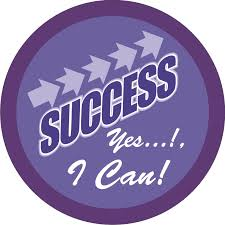 WASSALAMU’ALAIKUM WR.WB
HERMAN
11/20/2015